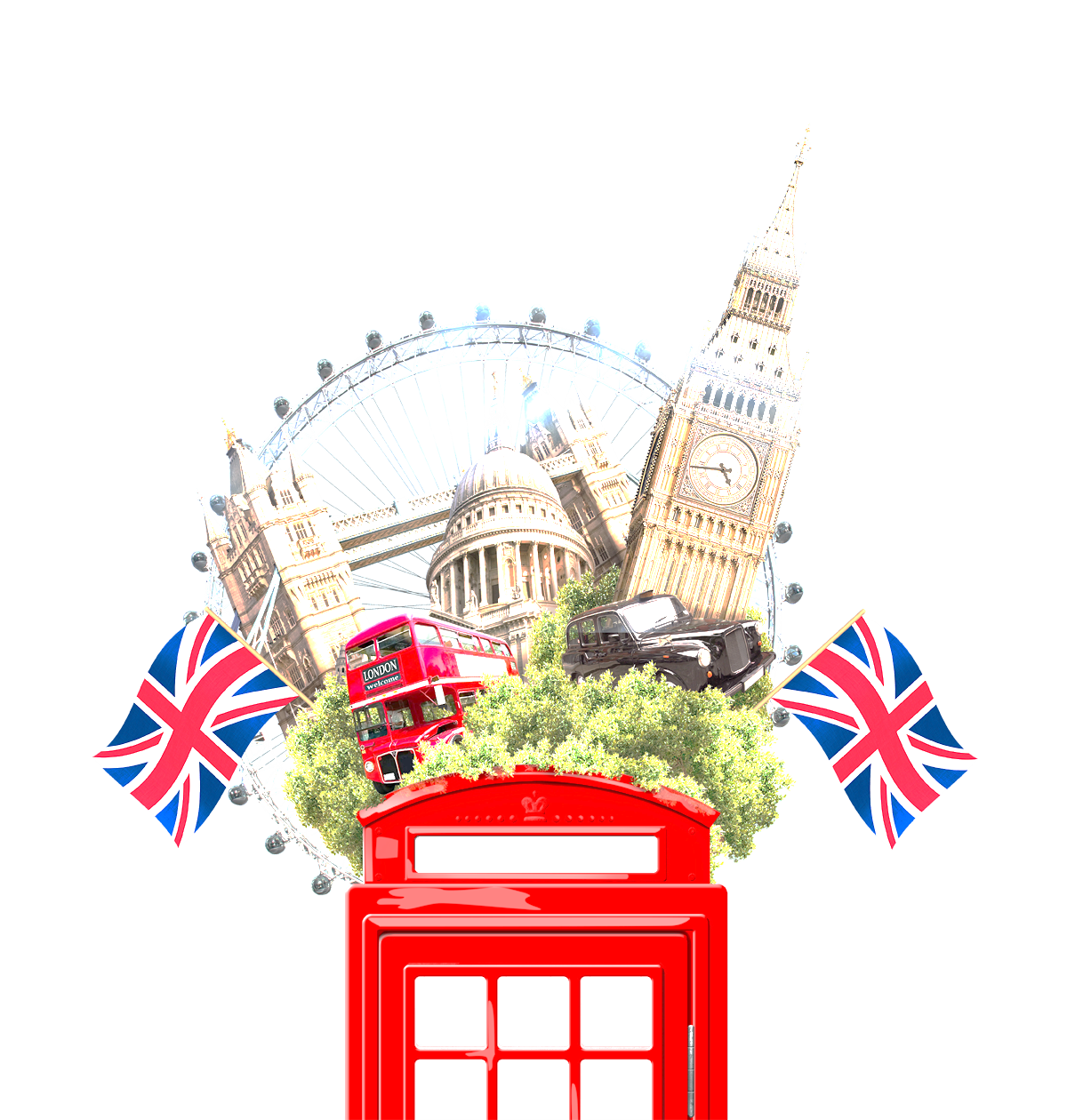 Додаткова КВАЛІФІКАЦІЯ «Керівник гуртка англійської мови в закладі дошкільної освіти»
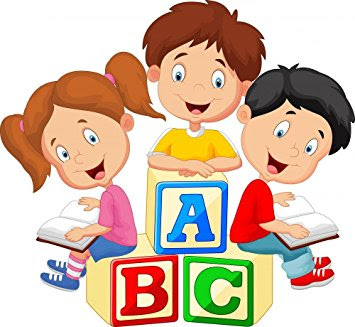 Додаткова кваліфікація “керівник гуртка англійської мови в закладі дошкільної освіти”  передбачає підготовку фахівців, які зможуть навчати англійській мові дітей дошкільного віку.
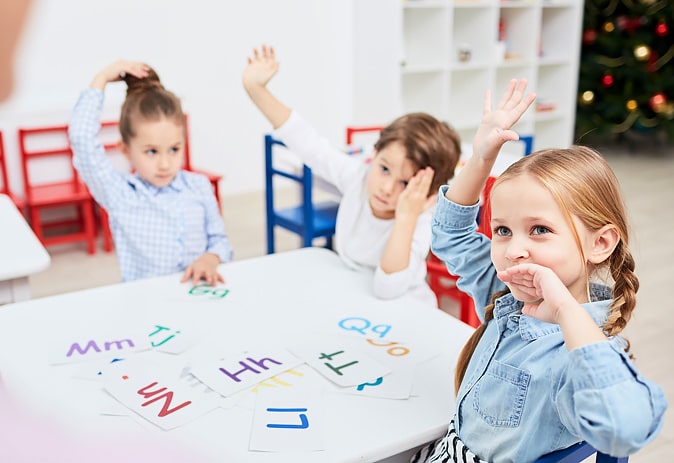 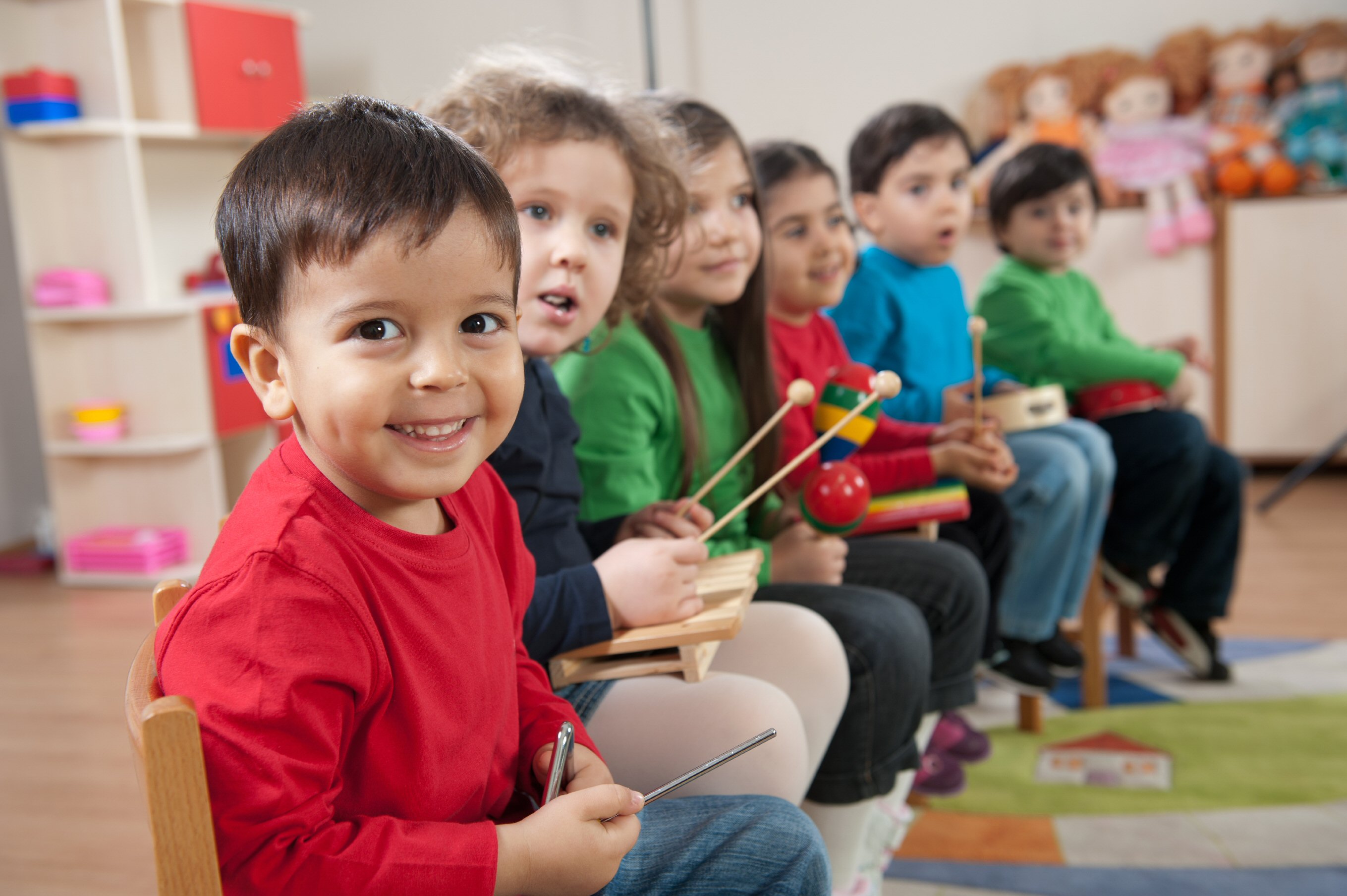 До блоку вибіркових дисциплін входять такі освітні компоненти:
Практика усного і писемного мовлення 
Сучасні технології навчання англійської мови дітей дошкільного віку 
Методика гурткової мови з англійської мови в здо
Практика з додаткової кваліфікації
Додаткова кваліфікація “керівник гуртка англійської мови в закладі дошкільної освіти” включає:
Розвиток мовленнєвої компетентності: додаткова кваліфікація зосереджена на формуванні мовленнєвої компетентності у сфері англійської мови у дітей дошкільного віку.
Інноваційні методи навчання: Використання сучасних методів навчання, які сприяють кращому засвоєнню матеріалу дітьми.
Практична підготовка: Програма включає практичні заняття, які допомагають керівникам гуртків ефективно планувати та проводити заняття.
Професійне підвищення: Можливість для педагогів підвищувати свою кваліфікацію та обмінюватися досвідом з колегами.
Творчий підхід: додаткова кваліфікація заохочує творчий підхід до викладання, дозволяючи керівникам гуртків розробляти унікальні програми навчання
Обравши додаТкову кваліфікацію  “керівник гуртка англійської мови в закладі дошкільної освіти” ви зможете:
Володіти англійською мовою на високому рівні.
Розуміти особливості розвитку дітей дошкільного віку, вміти застосовувати ефективні методики навчання.
Знати культури країн, в яких спілкуються англійською мовою, та вміти передавати ці знання дітям.
Вміти налагоджувати ефективне спілкування з дітьми, батьками та колегами.
Випускники можуть працювати в Закладах дошкільної освіти, гуртках, а також у сфері раннього розвитку дітей.
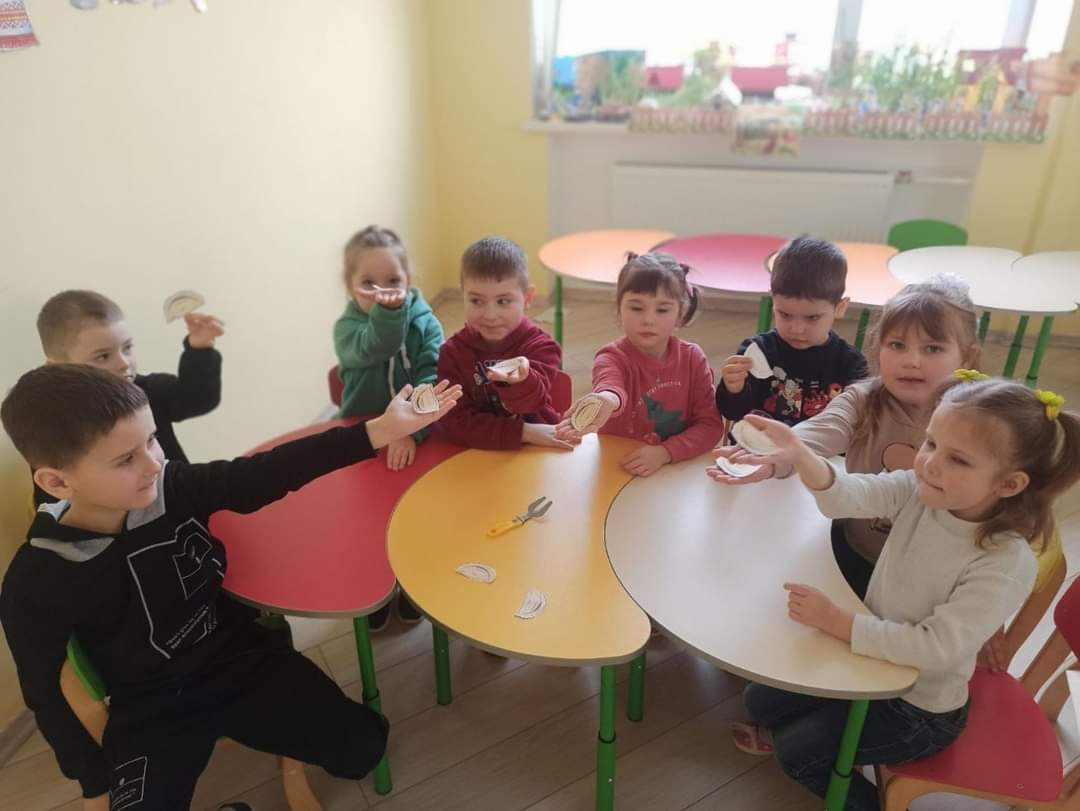 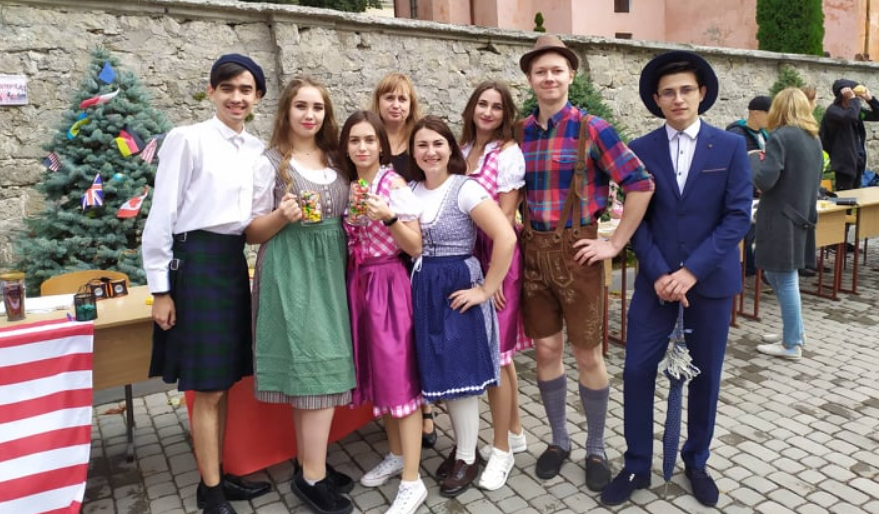 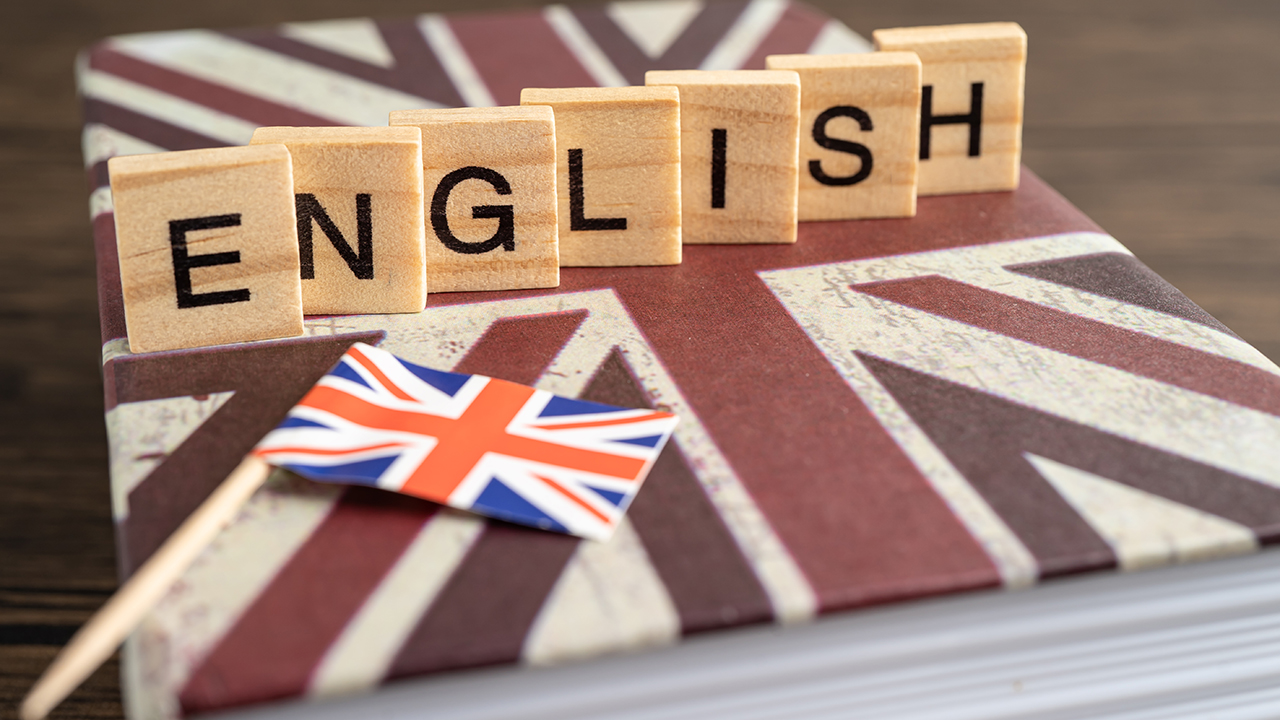 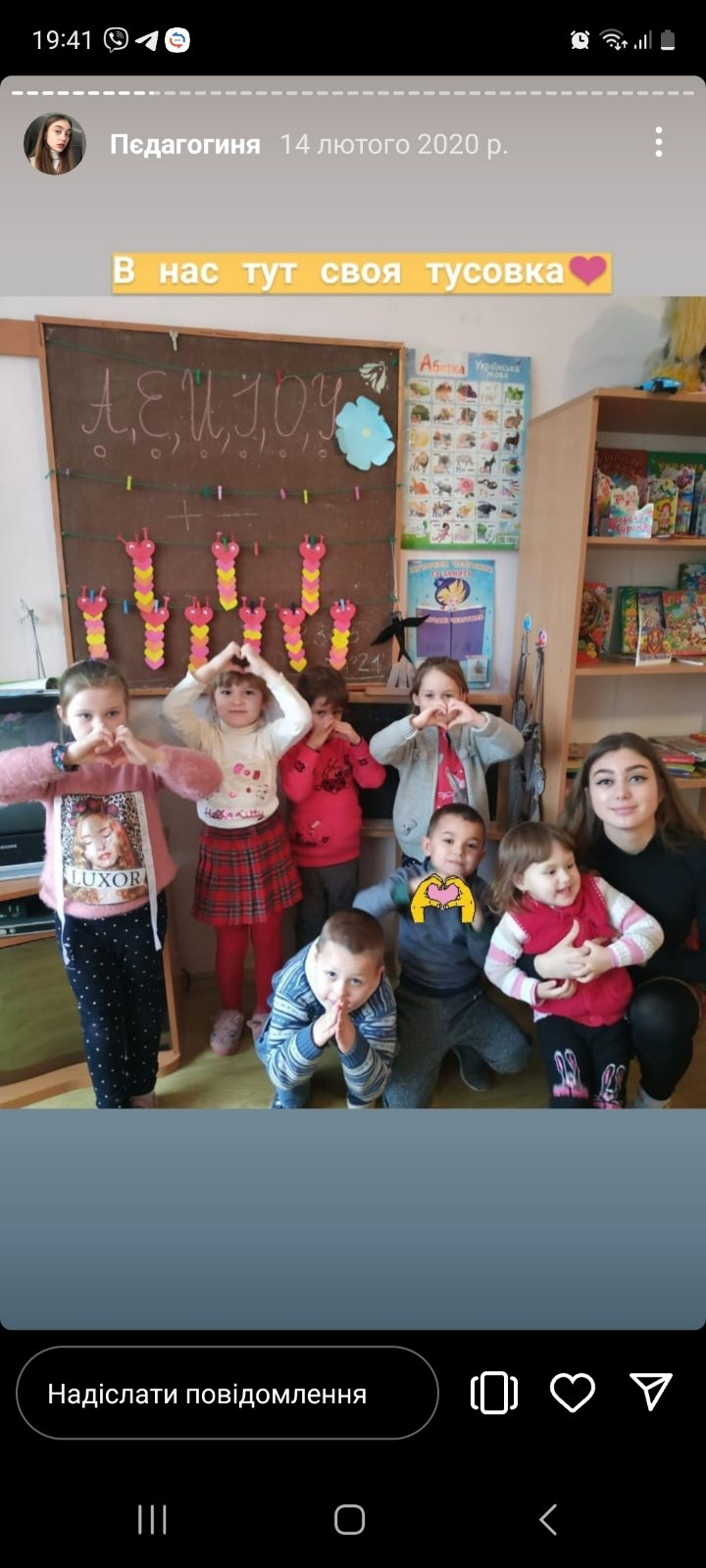 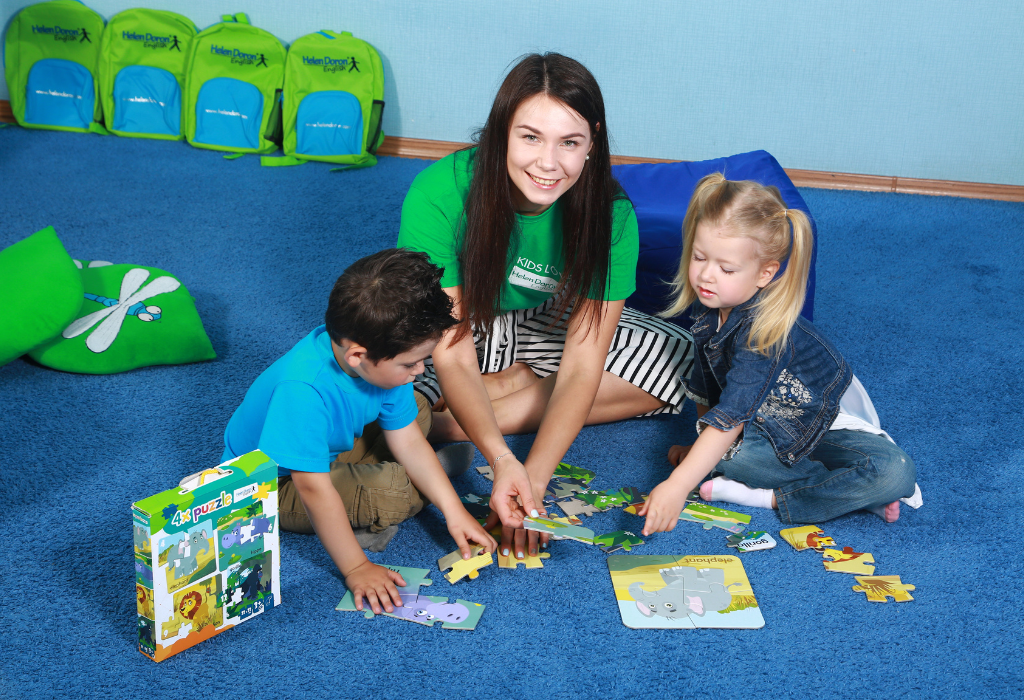 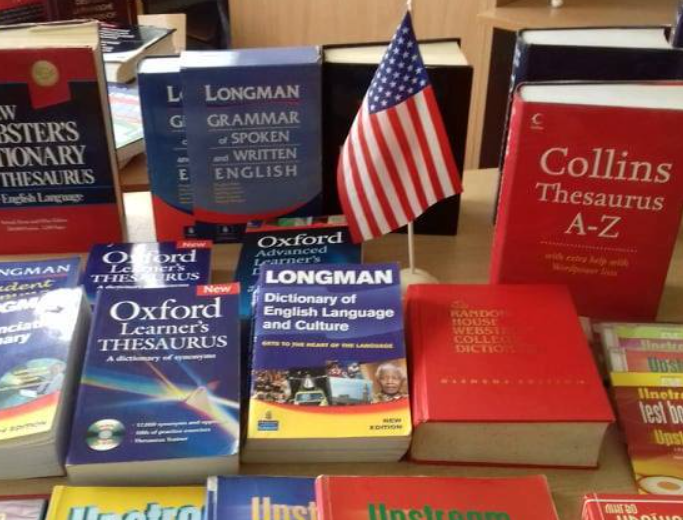